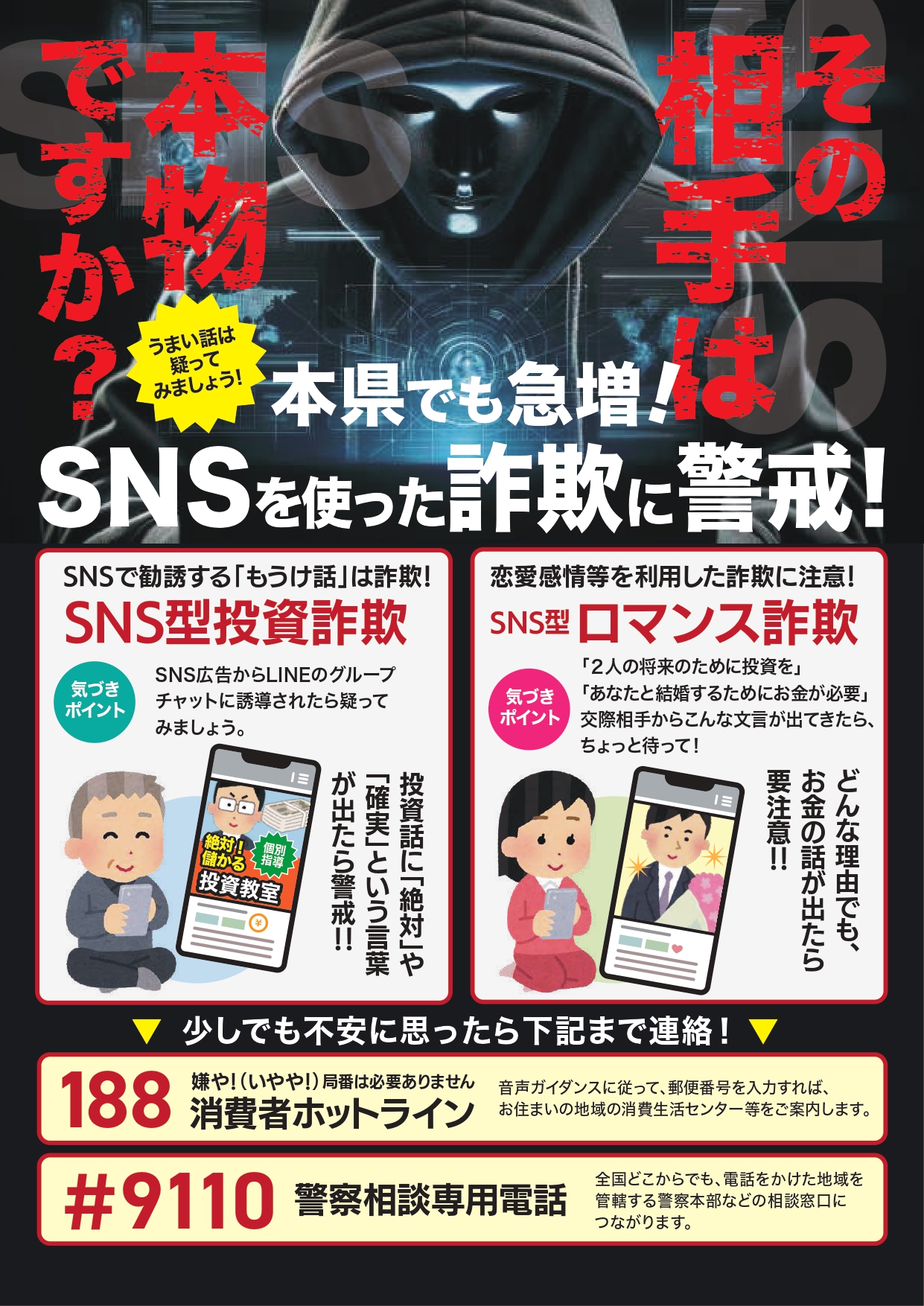 ○○消費生活センター　徳島県警察　とくしま消費者見守りネットワーク
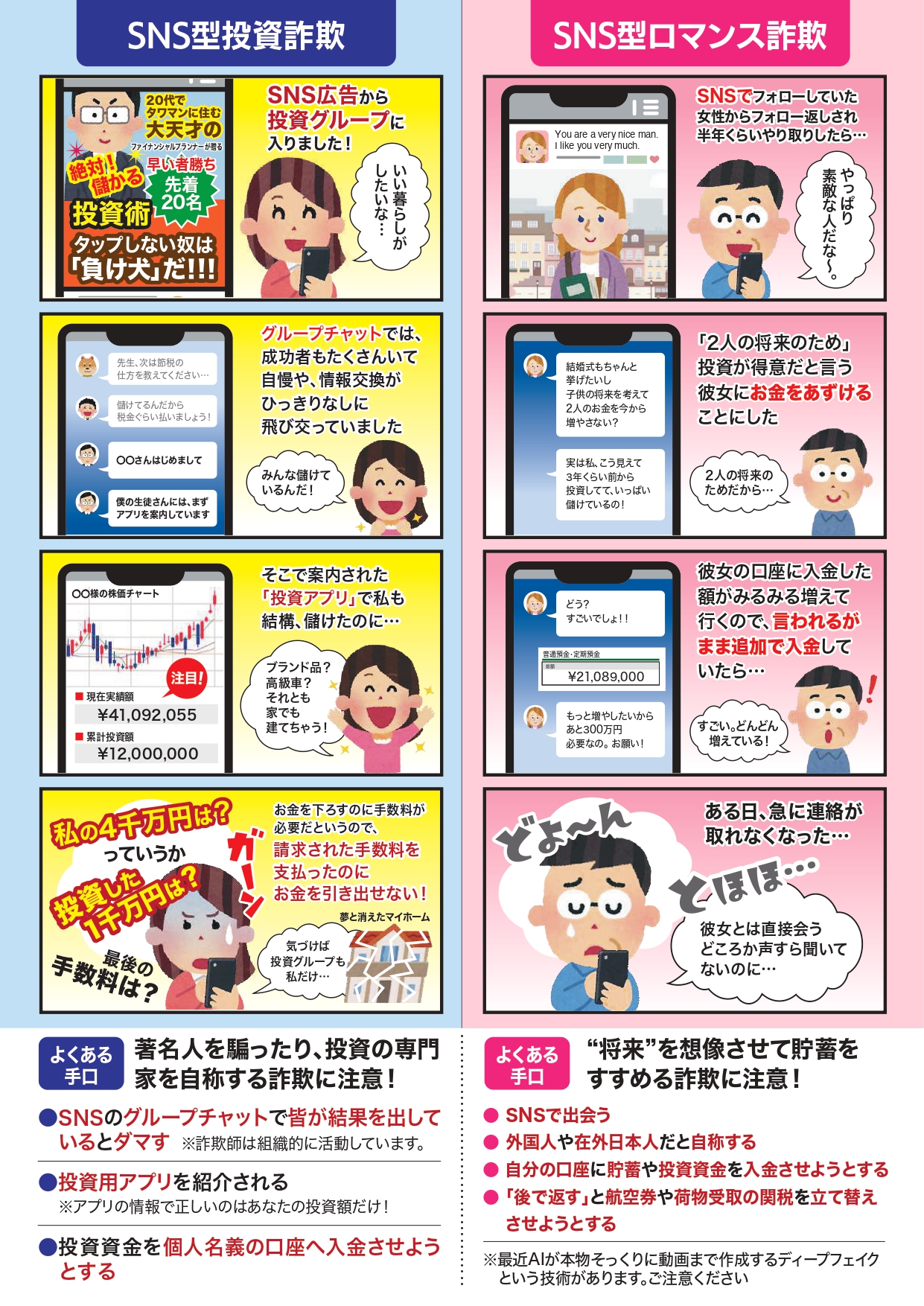